Ординатура по специальности "хирургия" в ННГУ г.Нижнего Новгорода
Обучение в профильных хирургических отделениях  ведущих клинических больниц г.Нижнего Новгорода.
Ведущие врачи-наставники по всем направлениям хирургии.
Обучение экстренной, плановой, высокотехнологичной хирургии.
Ждём вас в ординатуре!
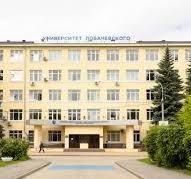 Хочешь стать хирургом?
Приходи к нам!
Возьмём "под крыло", поделимся знаниями, вложим скальпель в руки!
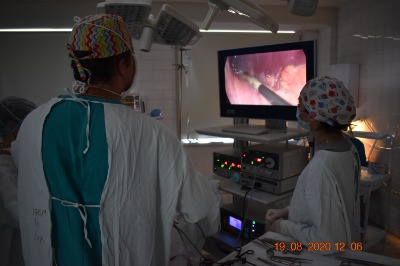 Хорошие мозги и руки растут, откуда надо,- мы тебя ждём!
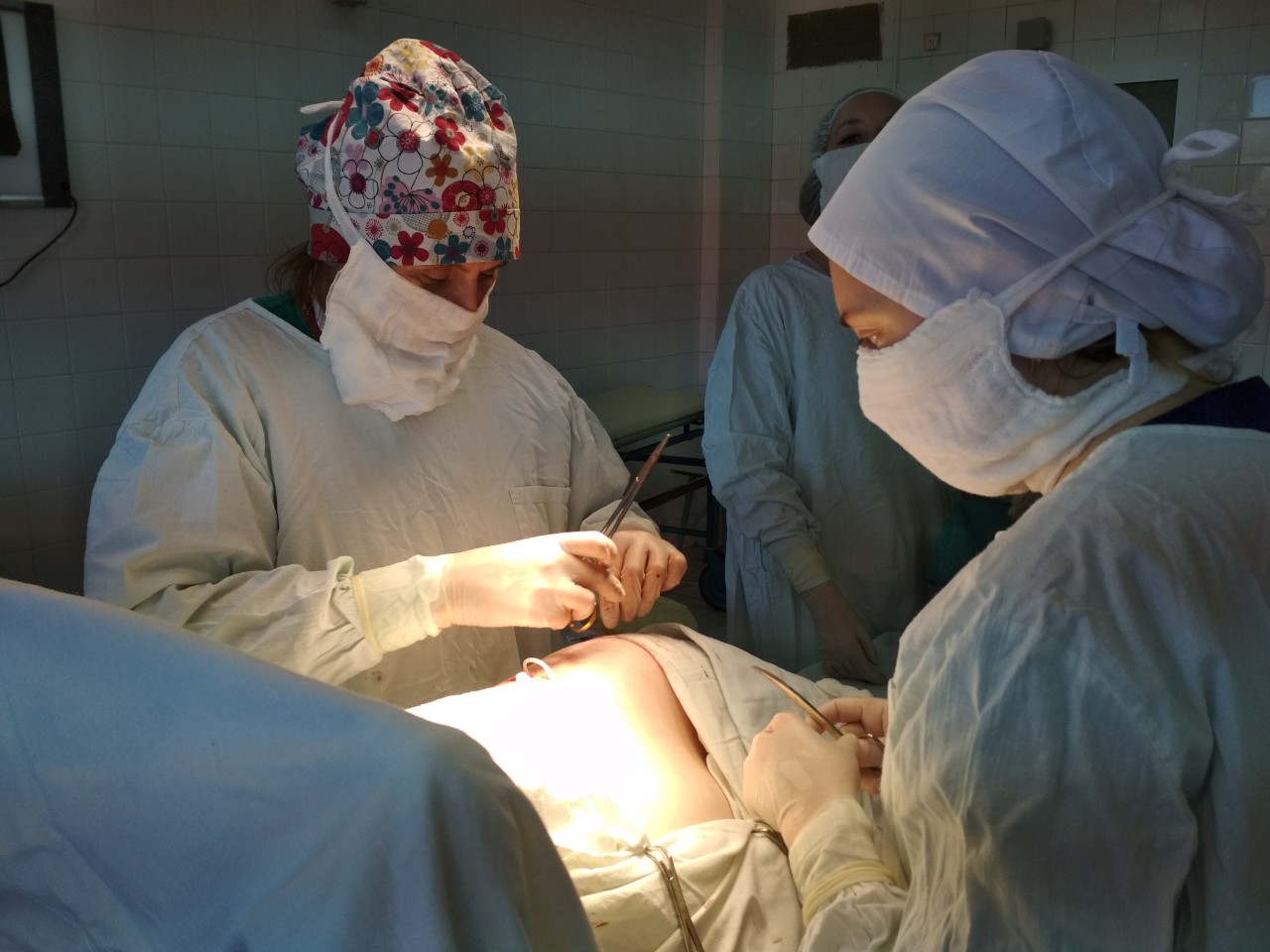 Если ты молодой, активный, креативный, инициативный, любопытный,- твоё место среди нас!
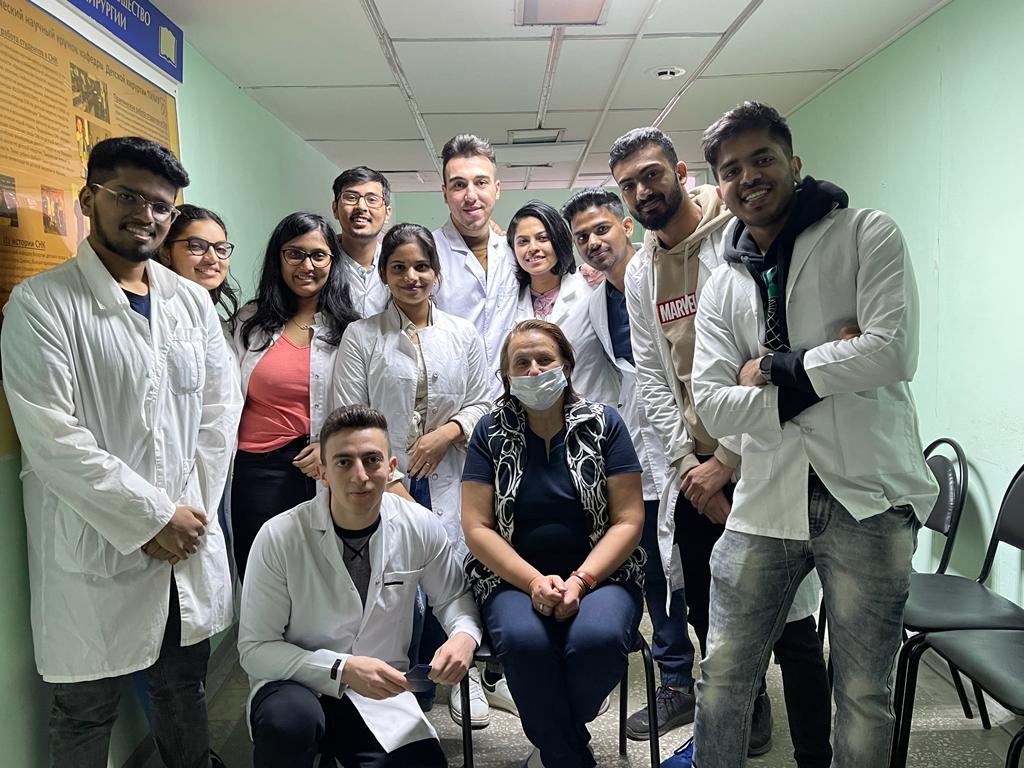 Почта наставника -
KireevaNB@yandex.ru
тел.:89103803986
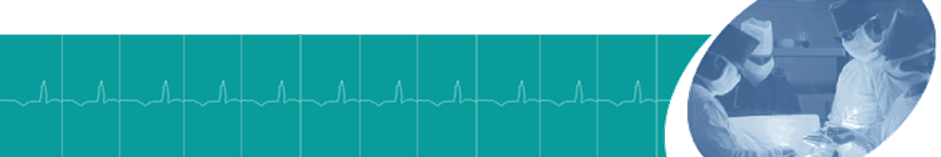